2023 National Veterans Small Business Engagement
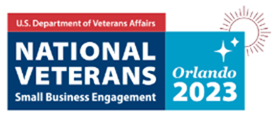 Business Opportunities Session 

Department of Veterans Affairs 
Technology Acquisition Center    

https://WWW.VOA.VA.GOV
1
Acquisitions and Contractual Authority Disclaimer
Acquisitions and contractual commitments can only be made by Government officials having expressed authority to enter into such agreements on behalf of the United States Government. The only Government officials with such authority are Warranted Contracting Officials. Any discussions of procurement requirements do not constitute contractual direction or authorization of any kind. Future contractual directions, if any, shall only come from the cognizant Department of Veterans Affairs Warranted Contracting Officer.
2
2023 National Veterans Small Business Engagement
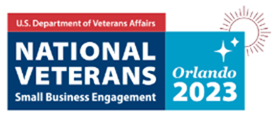 Agenda  

Welcome & Introductions 
Overview   
Organization Structure 
Business Opportunities 
Resources 
Q&A
3
2023 National Veterans Small Business Engagement
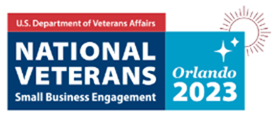 Mission Statement
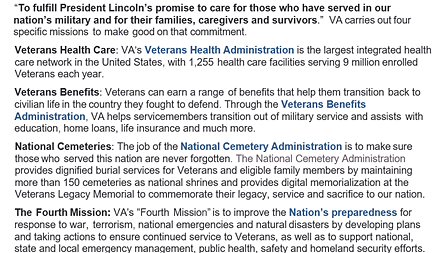 4
2023 National Veterans Small Business Engagement
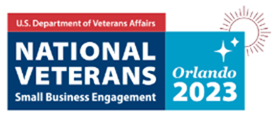 VA Organization Overview
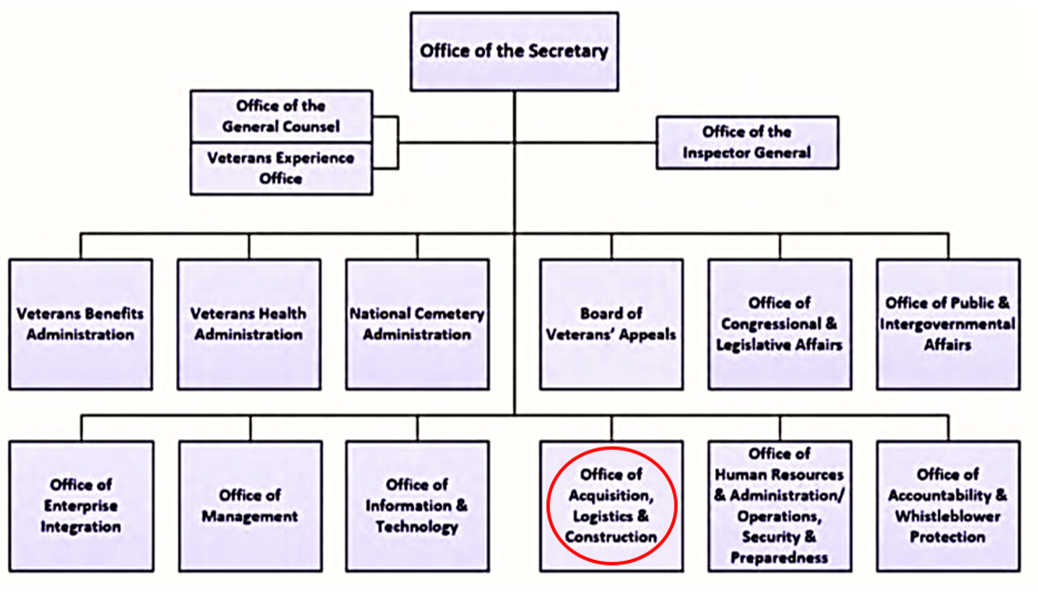 5
2023 National Veterans Small Business Engagement
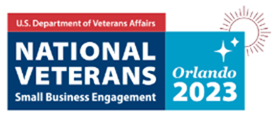 OALC Organization Structure
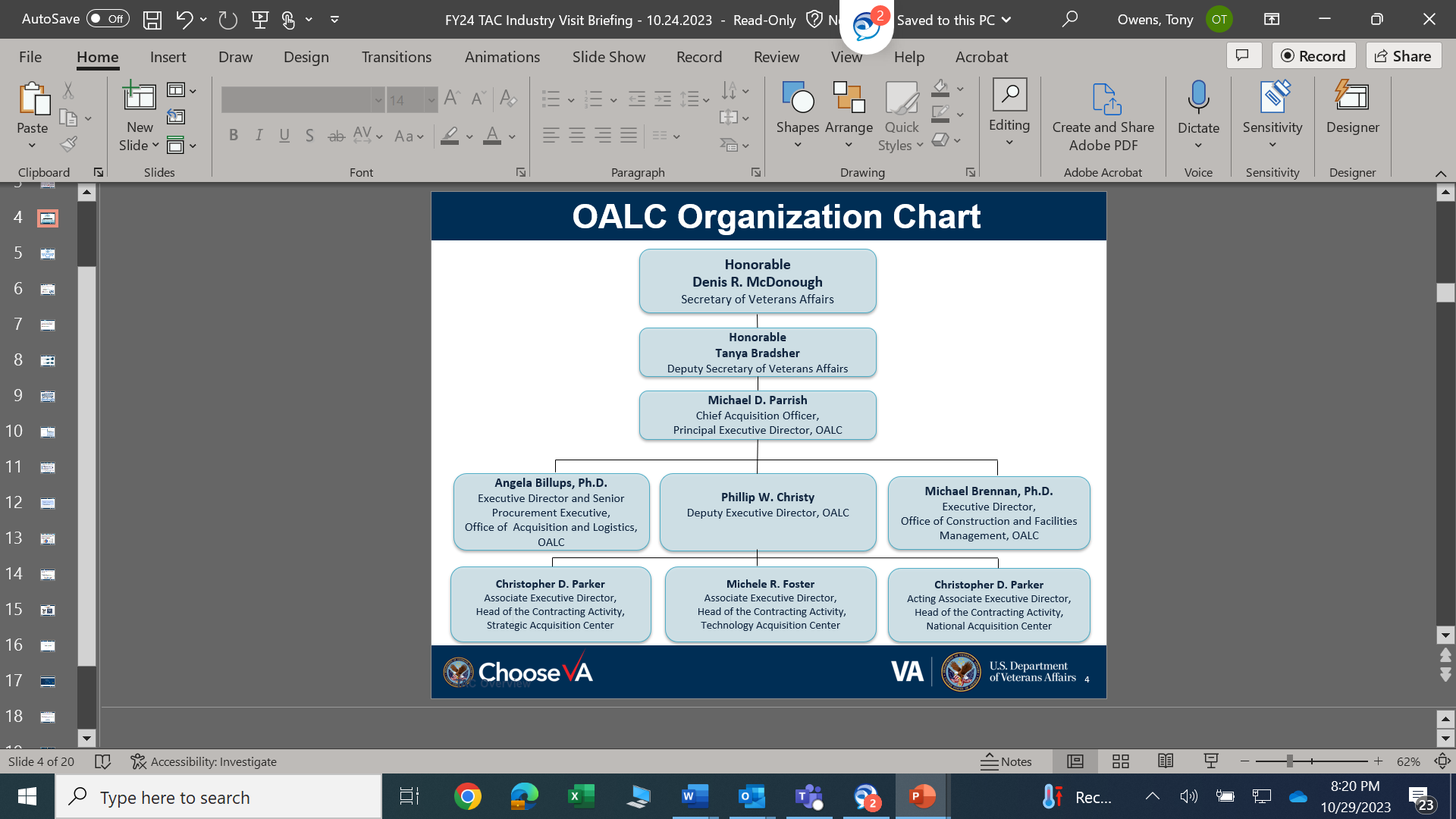 6
2023 National Veterans Small Business Engagement
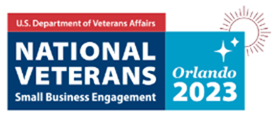 TAC Organization Structure
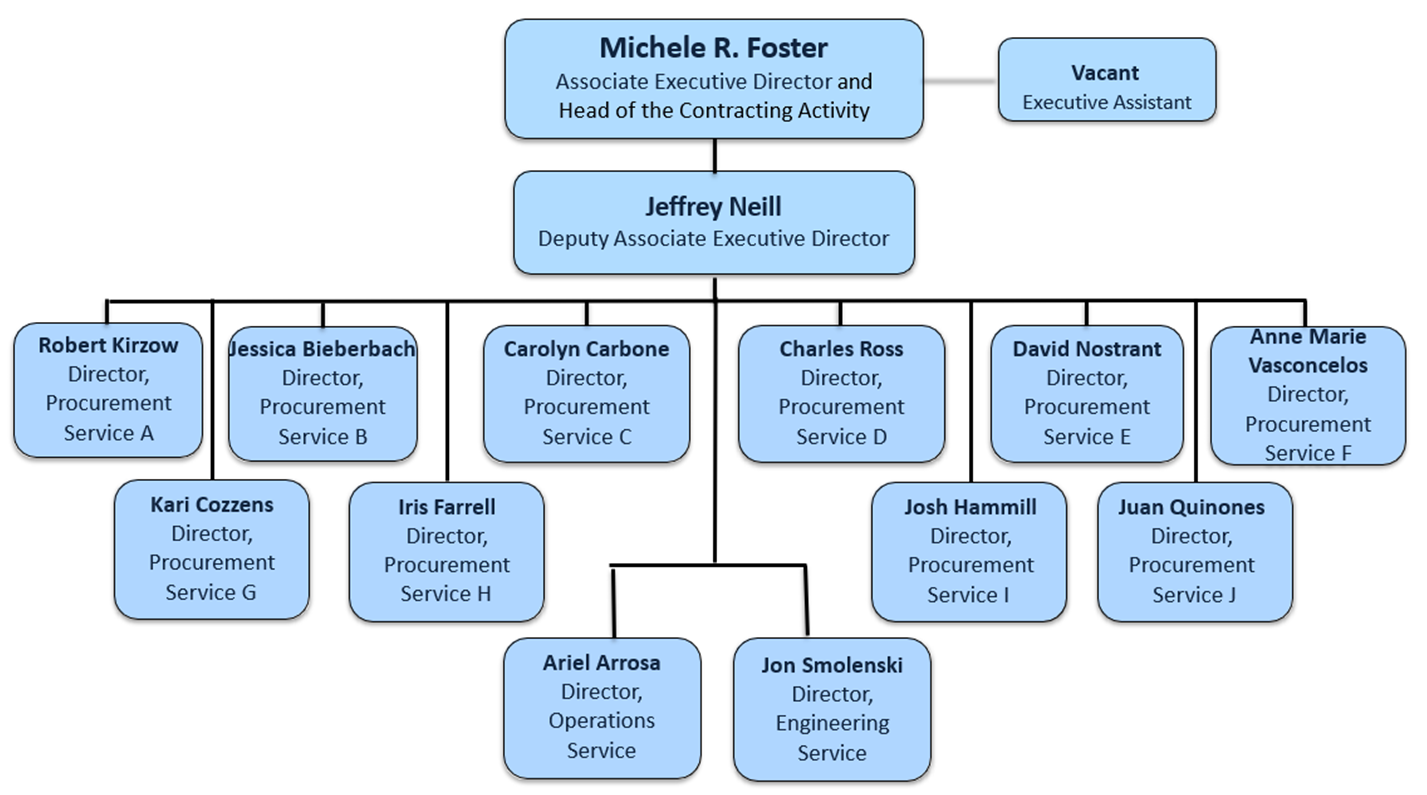 7
2023 National Veterans Small Business Engagement
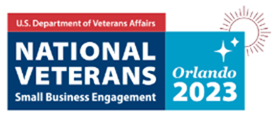 TAC Mission and Background
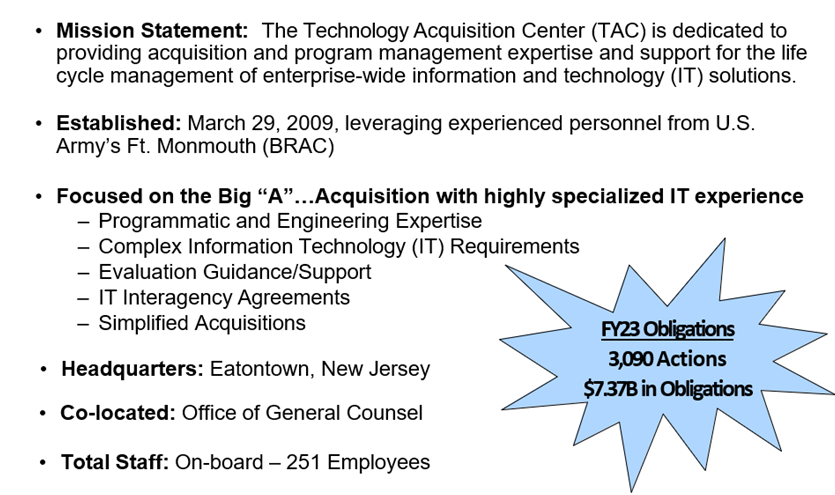 8
2023 National Veterans Small Business Engagement
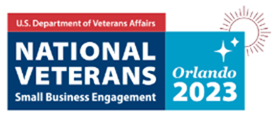 TAC Business Partners
The TAC purchases IT products and services used across the VA enterprise

Primary customer is the Office of Information and Technology (OIT)

Other major customers the TAC supports include the following VA
organizations/administrations and their subordinate offices:
Electronic Health Record Modernization Integration Office (EHRM IO)
Veterans Health Administration (VHA)
Veterans Benefits Administration (VBA)
National Cemetery Administration (NCA)
VA Staff Offices

External Federal Agencies
9
2023 National Veterans Small Business Engagement
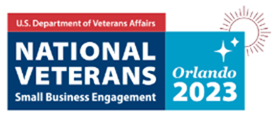 TAC Dollars and Actions
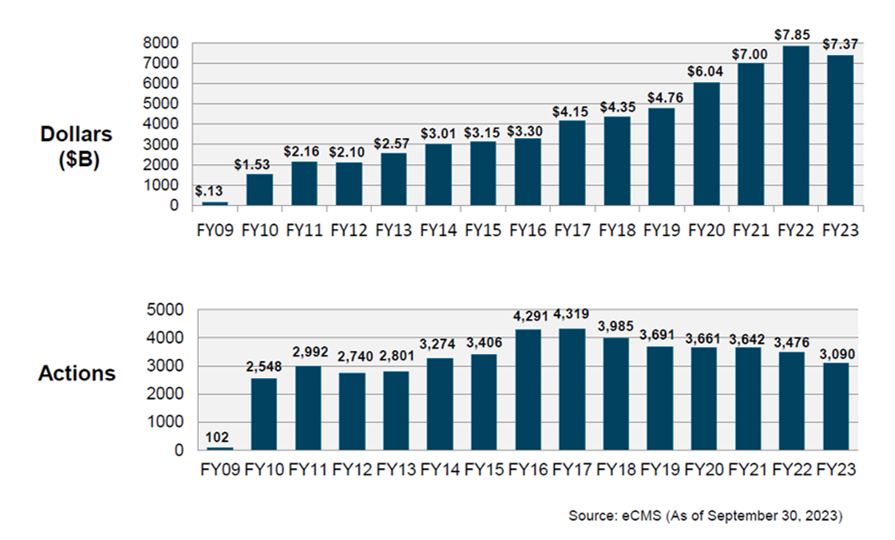 10
2023 National Veterans Small Business Engagement
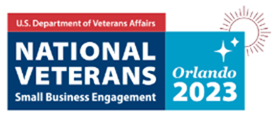 What the TAC Buys
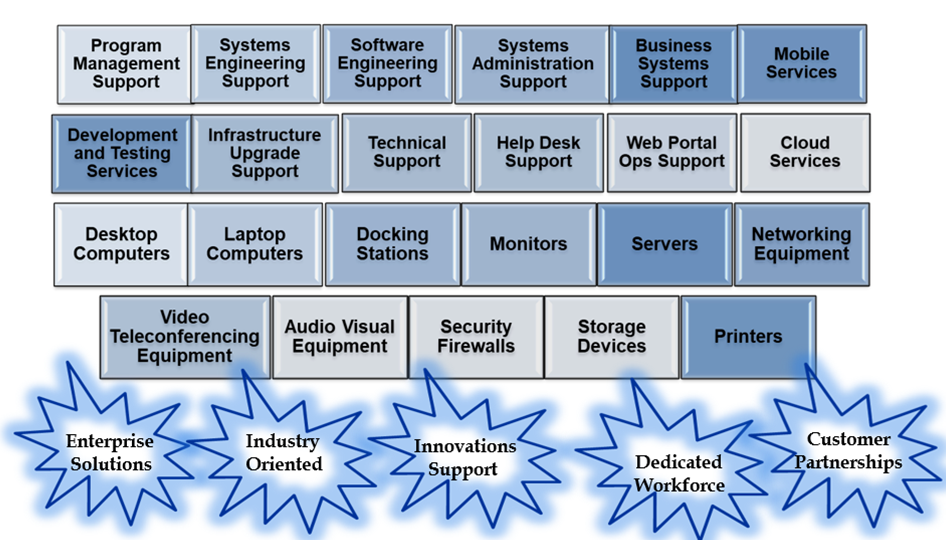 11
2023 National Veterans Small Business Engagement
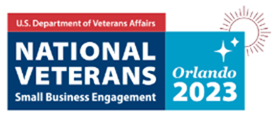 Examples of TAC Procurements
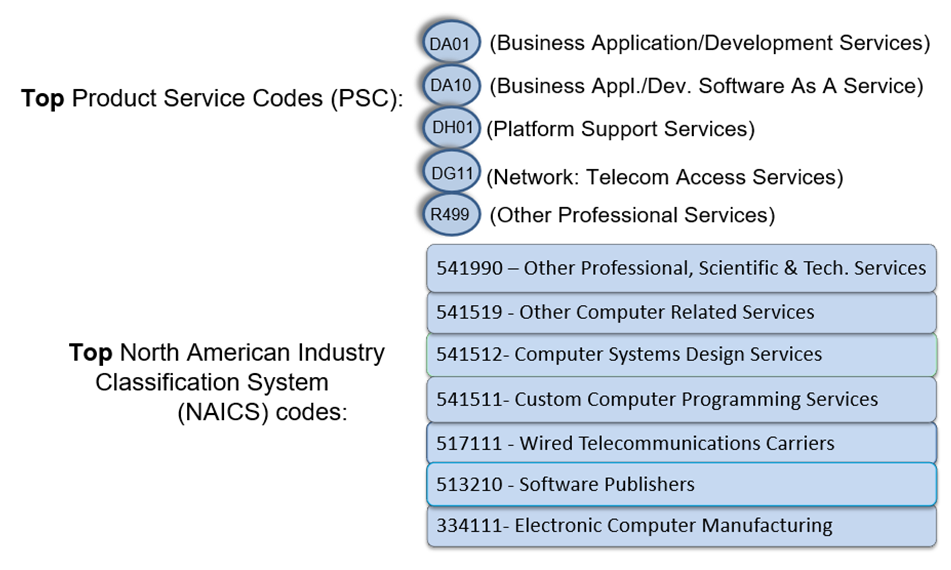 12
2023 National Veterans Small Business Engagement
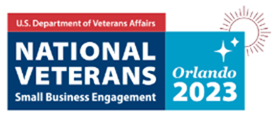 Veterans First Contracting Program
Establishes a Contracting Order of Priority throughout VA
Please refer to the Veterans Affairs Acquisition Regulation (VAAR) for more detailed information.
13
2023 National Veterans Small Business Engagement
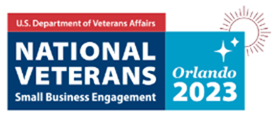 Veterans First Contracting Program
Authorizes VA the unique authority to award set-aside and sole source contracting opportunities to BOTH SBA-certified SDVOSB and VOSB firms. 

VA MUST Set-Aside: If there’s a reasonable expectation that offers will be received from two or more SDVOSB/VOSB eligible firms.

VA MAY award Sole Source: To a responsible SDVOSB/VOSB concern if the  anticipated award price (including options) will not exceed $5 million.

Note: SBA manages the SDVOSB Contracting Program for the Federal Government. Only VA has the authority to award set-aside and sole source contracting opportunities to SBA-certified VOSB firms. 

Please refer to the VA Acquisition Regulation (VAAR) for more detailed information on the Veterans First Contracting Program (Public Law 109-461).
14
2023 National Veterans Small Business Engagement
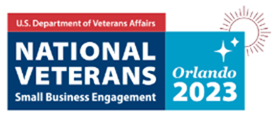 The TAC’s most commonly used vehicles
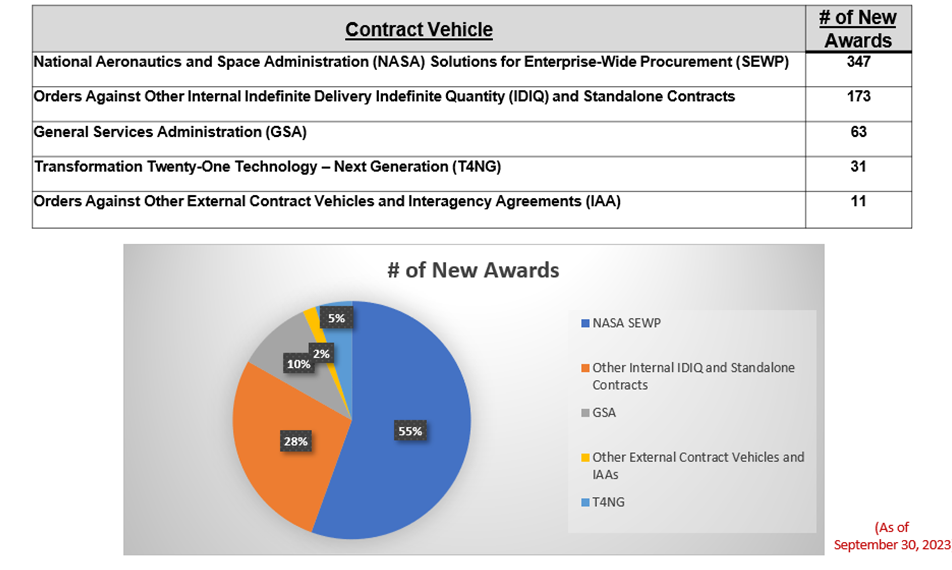 15
2023 National Veterans Small Business Engagement
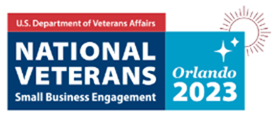 Marketing Opportunities
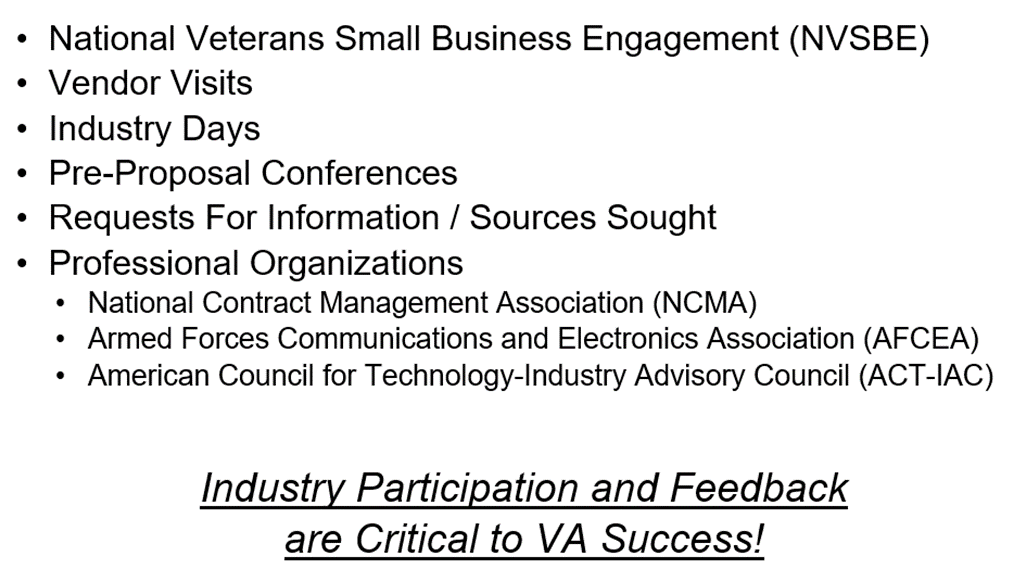 16
2023 National Veterans Small Business Engagement
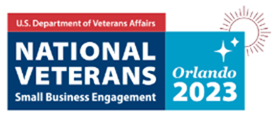 TAC Podcasts
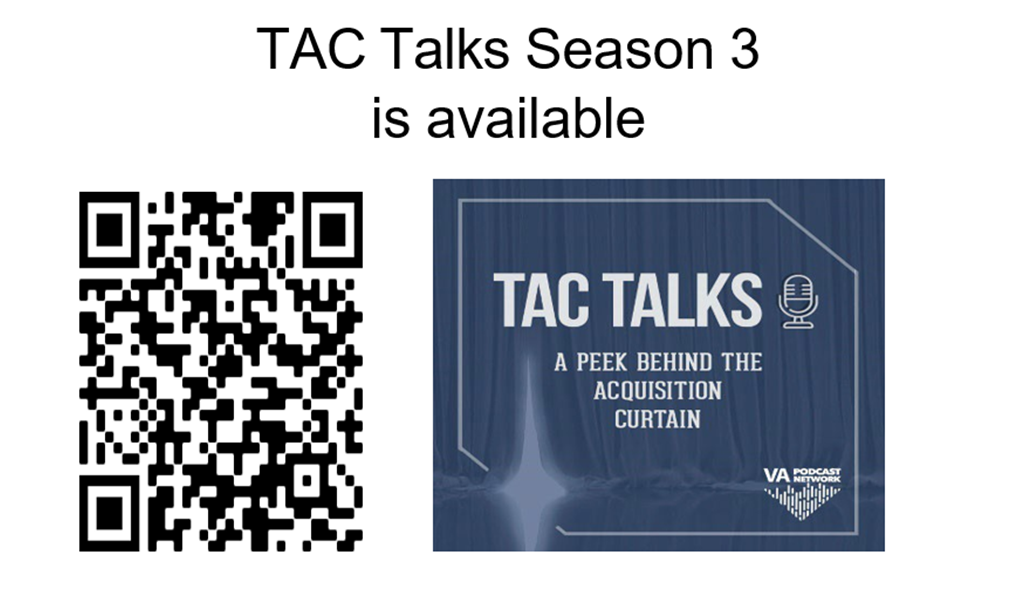 17
2023 National Veterans Small Business Engagement
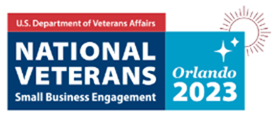 OIT IT Vendor Management Office (VMO)
The TAC recommends contacting the Office of Information and Technology (OIT) to set-up a meeting with OIT VMO to present your company’s capabilities.  

The Point of Contact for OIT is:  
James Woodard 
Supervisor, IT Vendor Management Office 
Main Office: 202-461-5600 
ITVMO@va.gov
18
2023 National Veterans Small Business Engagement
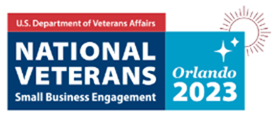 VA Pathfinder
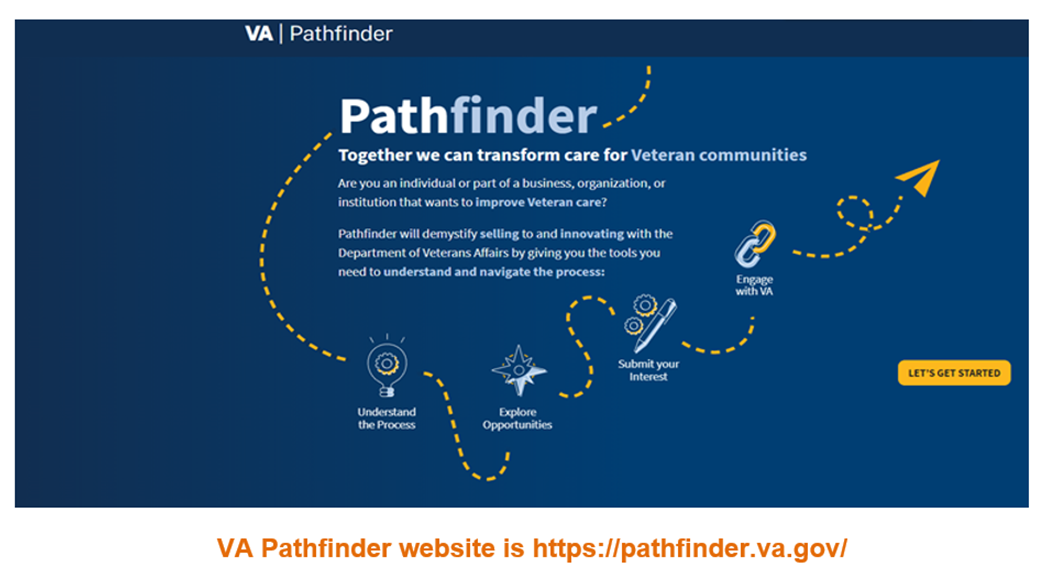 19
2023 National Veterans Small Business Engagement
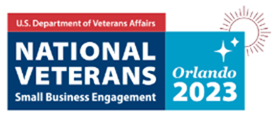 TAC Small Business Liaison
Serves as the TAC interface with the VA Office of Small and Disadvantaged Business Utilization (OSDBU) and the Small Business Administration (SBA)
Responds to queries from Small Businesses on conducting business with the TAC
Promotes compliance with Public Law 109-461 (Veterans First Contracting Program), ensuring priority is given to SDVOSBs/VOSBs.

Tony Owens
Tony.Owens2@va.gov
848-377-5233
20
2023 National Veterans Small Business Engagement
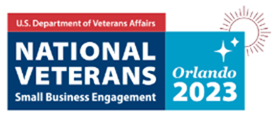 Small Business Programs
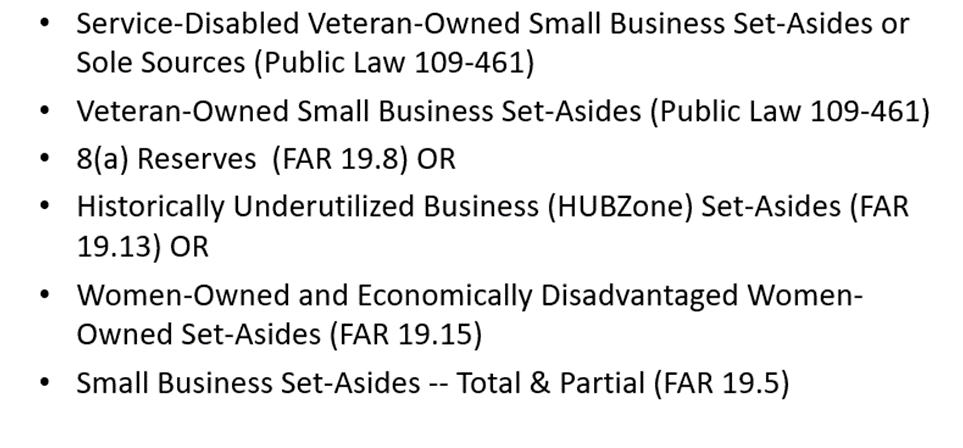 21
2023 National Veterans Small Business Engagement
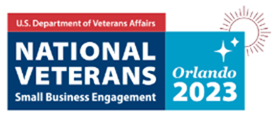 Resources to Identify VA Opportunities
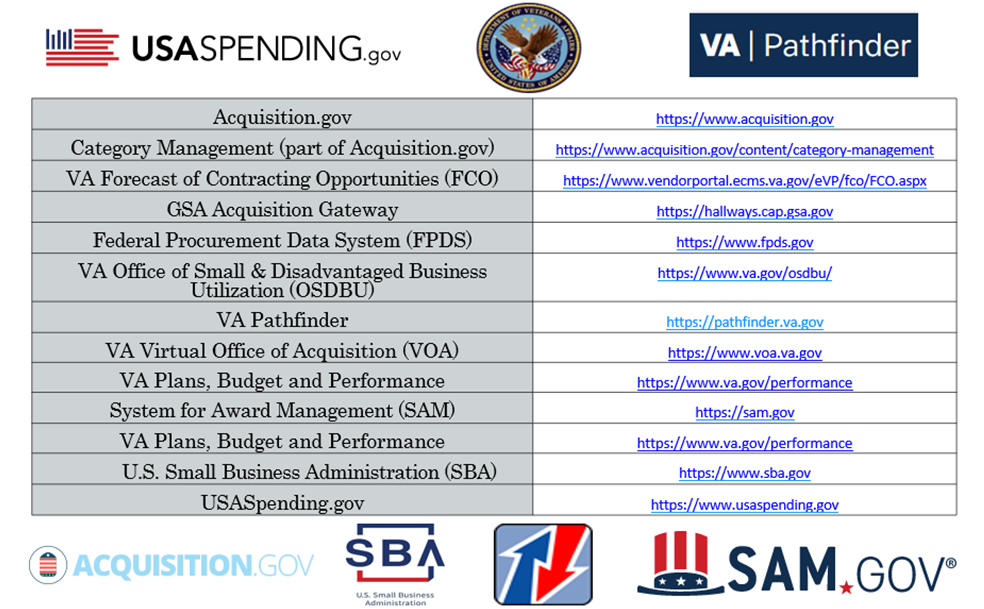 22
2023 National Veterans Small Business Engagement
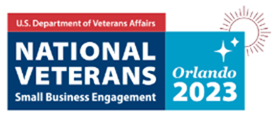 Example Past and Current TAC Contracts
Transformation Twenty-One Total Technology – Next Generation (T4NG)
Enterprise contractual solution covering a wide range of IT and Health IT Services,
Including program management and strategic planning, systems and software engineering, enterprise networks, cyber security, operations and maintenance.
  37 Active Contracts (17 SDVOSBs and 20 LBs)
  $22.3 Billion Ceiling
  $5.575 Billion Ceiling Available for Other Federal Agencies
  Period of Performance: 3/7/2021 to 3/6/2026  

Enterprise-Wide Cloud Capacity and Services
Provides Microsoft Azure and Amazon Web Services Infrastructure as a Service, Platform as a Service and Software as a Service for existing programs/projects that are currently in the cloud as well as new programs/projects that will be migrated to the cloud. 
  One Contract (SDVOSB); $495 Million Total Value
  Period of Performance: 9/6/2017 to 9/5/2022
23
2023 National Veterans Small Business Engagement
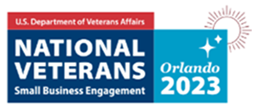 Forecast of Opportunities
24
2023 National Veterans Small Business Engagement
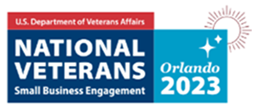 Forecast of Opportunities
25
2023 National Veterans Small Business Engagement
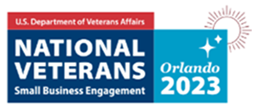 Forecast of Opportunities
26
2023 National Veterans Small Business Engagement
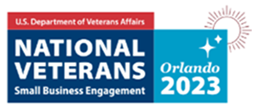 Forecast of Opportunities
27
2023 National Veterans Small Business Engagement
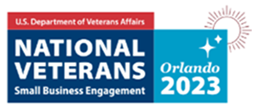 Forecast of Opportunities
28
2023 National Veterans Small Business Engagement
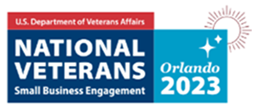 Forecast of Opportunities
29
2023 National Veterans Small Business Engagement
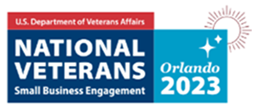 Forecast of Opportunities
30
2023 National Veterans Small Business Engagement
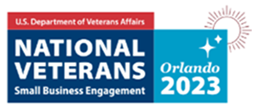 Forecast of Opportunities
31
2023 National Veterans Small Business Engagement
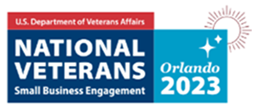 Forecast of Opportunities
32
2023 National Veterans Small Business Engagement
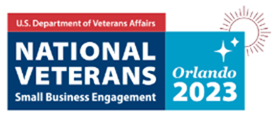 Questions
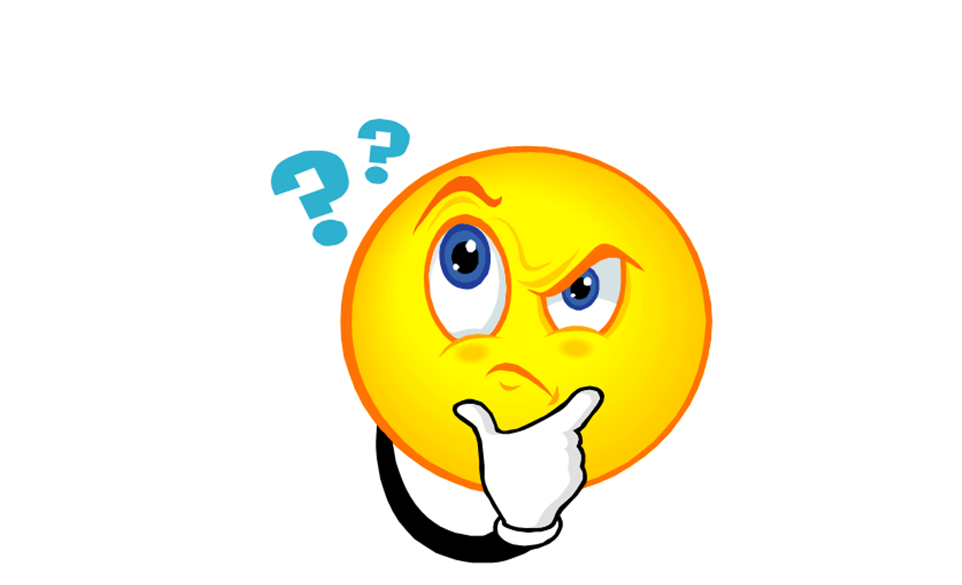 33